Maailma avoinna edessämme
Kirkkohallituksen ulkoasiain osasto
kansainvälisen työn palveluksessa
Maailmanlaaja kirkko ei tunne rajoja
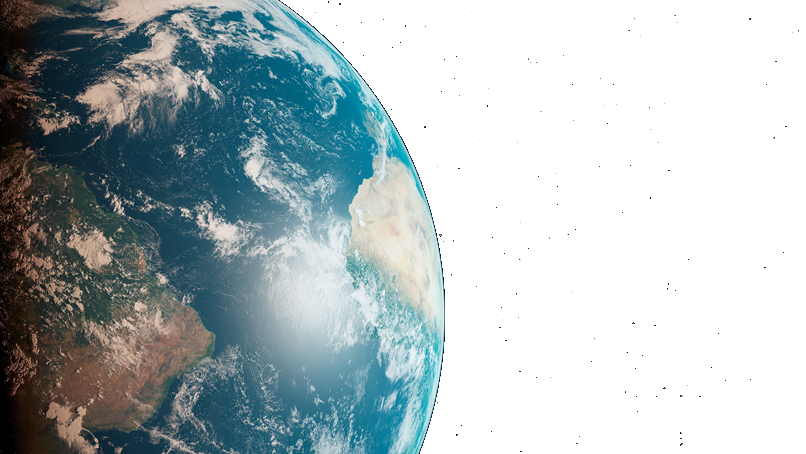 Sanoma Jumalan armosta ja rakkaudesta ja vastuu lähimmäisestä eivät tunne maantieteellisiä tai ihmisryhmien välisiä rajoja. Ulkoasiain osasto (KUO)
hoitaa kirkon ekumeenisia suhteita ja  teologisia asioita
vastaa ulkomailla asuvien suomalaisten parissa tehtävästä kirkollisesta työstä
edistää kirkon lähetystyötä ja tukee kirkon lähetysjärjestöjen yhteistyötä
hoitaa suhteita muihin uskontoihin
2
[Speaker Notes: Kirkkohallituksen ulkoasiain osastolla (KUO) on johtajan toimisto ja kolme yksikköä: Teologisten asiain yksikkö (TAY), kirkon lähetystyön keskus (KLK) sekä Kirkon ulkosuomalaistyö (KUST).
Kansainvälinen kirkko - evl.fi]
KUOn toiminnassa korostuu verkostojen ja yhteyden rakentaminen sekä keskinäisen ymmärryksen vahvistaminen. Käytännössä tämä tarkoittaa 
kirkkojen välisten dialogien valmistelua ja toimeenpanoa
yhteyksien ylläpitämistä eri kirkkoihin, kansainvälisiin kirkkoliittoihin ja Suomen Ekumeeniseen Neuvostoon sekä
yliopistoihin, tutkimuslaitoksiin, järjestöihin ja ministeriöihin
Yhteyden rakentamista
3
[Speaker Notes: Ekumeniasta ja sen eri muidoista: Ekumenia etsii krisittyjen yhteyttä - evl.fi]
Stipendeillä maailmalle
KUO välittää stipendejä teologian ja muiden kirkollisten alojen opiskelijoille, tutkijoille, eri kirkollisten alojen toimijoille sekä kirkon henkilöstölle.
KUO myöntää lisäksi harkinnanvaraisia matka-avustuksia kursseihin ja seminaareihin, joilla on ekumeenista sisältöä.
Lisäksi hakuja on mm. lyhyemmille kursseille ja kansainvälisten kokousten stuerteiksi.
4
[Speaker Notes: Lisätietoja stipendeistä, stuerttihauista ja kursseista Stipendit ja opiskelu ulkomailla - evl.fi]
Ystävyysseurakuntatoiminta on
paikallistason yhteistyötä, joka perustuu kahden tai useamman seurakunnan väliseen sopimukseen
keino edistää paikallisseurakuntien kumppanuutta käytännössä ja kansainvälistä vuorovaikutusta 
olennainen osa kirkkomme kansainvälisiä suhteita
osa seurakuntien kansainvälisyyskasvatusta
yksi kansainvälisen diakonian muoto
Toiminnassa vastuunkantajina ovat seurakuntalaiset ja työntekijät. Valtakunnallisesti tätä koordinoi KUO:n teologisten asiain yksikkö.
Paikallistason yhteistyötä
5
[Speaker Notes: Ystävyysseurakunnat - evl.fi]
Suomen luterilaisen kirkon ulkosuomalaistyötä tehdään ulkomailla asuvien suomalaisten parissa noin 40 maassa. 

Kyse on matalan kynnyksen yhteisöistä, joissa seurakuntalaisilla on aktiivinen rooli. Suomenkielisen yhteisön merkitys korostuu ulkomailla ja kriiseissä.

Toiminnasta vastaa KUO:n ulkosuomalaistyön yksikkö. Vastuu toiminnasta on siirtymässä Suomen Merimieskirkolle vuoteen 2025 mennessä.
Tukiverkkosi maailmalla
6
[Speaker Notes: Kirkon ulkosuomalaistyön yksikkö 
Yksikkö vastaa ulkomailla asuvien suomalaisten parissa tehtävän kirkollisen työn suunnittelusta ja toteutuksesta yhteistyössä Merimieskirkon ja paikallisten sisarkirkkojen kanssa. Kirkon ulkosuomalaistyötä tehdään lähes 40 maassa. Ulkosuomalaisseurakunta on seurakuntalaisten avoin yhteisö, jonne jokainen ulkosuomalainen ja lomailija on tervetullut. 
Siirtymisestä Merimieskirkolle ks. Kirkkohallituksen ulkosuomalaistyön yksikön operatiiviset tehtävät siirtyvät Suomen Merimieskirkolle - evl.fi

Ulkosuomalaiset - evl.fi
Merimieskirkko on kumppanisi maailmalla - Suomen Merimieskirkko]
Kirkkona oleminen (missio) merkitsee avoimuutta ja  ulospäinsuuntautumista. Missio toteutuu kirkon kokonaisvaltaisena vuorovaikutuksena sitä ympäröivän maailman kanssa. Tähän kuuluvat sekä paikallinen toiminta (seurakunnat Suomessa) että osallistuminen maailmanlaajaan kirkkojen yhteiseen toimintaan.

Kirkkomme toimii lähetystyön, kehitysyhteistyön ja katastrofiavun kautta yli 60 maassa, kuudessa maanosassa. Työstä ulkomailla vastaavat kirkon kanssa sopimuksen tehneet järjestöt, jotka käyttävät kansainväliseen työhön lähes 100 miljoonaa euroa vuosittain.
Mukana globaalissa toiminnassa
7
[Speaker Notes: Kirkon lähetystyön keskus vastaa kirkon lähetystehtävän sekä uskontodialogin teologisten perusteiden avaamisesta ja kontekstualisoinnista sekä näihin liittyvistä kansainvälisistä yhteyksistä. Tähän kuuluvat seurakuntien missionaarisuuden tukeminen, kirkon lähetystyön yhteisestä linjauksesta ja kasvatus-, koulutus- ja tiedotustoiminnasta huolehtiminen sekä osallistuminen uskontojen väliseen keskusteluun ja yhteydenpitoon. 
Lähetystyö ja kansainvälinen avustaminen - evl.fi]
Eri uskontojen kohdatessa toisensa, puhutaan uskontodialogista. Sen avulla voidaan
lisätä ymmärrystä eri uskonnoista ja kulttuureista tulevien ihmisten välille, vähentää radikalisoitumista ja vahvistaa yhteiskuntarauhaa.
Tällöin ainakin seuraavat asiat tulisi ottaa huomioon:
arjen sujuminen
väkivallan torjunta
konfliktien ratkaiseminen
erilaisuuden sietäminen
luonnon suojelu
vähäosaisimmista huolehtiminen
taloudellinen turvallisuus
Uskontodialogi on kohtaamista
8
[Speaker Notes: Seurakuntaelämä ja toisin uskovat - evl.fi
Uskontodialogi on ihmisten kohtaamista - evl.fi]
Kirkkohallituksen ulkoasiain osastokansainvälisen työn palveluksessa
Ulkoasiain osasto - evl.fi